Как  много  лет  промчалось  с  той поры,Но помнят  люди  ужасы  войны.Война коснулась  всех  подряд,В  любой  семье  был  свой  солдат.
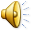 На фронт  забрали  и  отцов,И сыновей - совсем  юнцов…Был  призван  в  армию  служить,Но  на  войне  случилось  быть.
Они старались  воевать,Чтоб  защитить  сестру  и мать,Чтоб  эта  кончилась  война,И мирно  жить страна  могла.
Надеялись – еще  чуть - чуть,Домой  отправимся  мы, в  путь!Но не  было  конца  войне…Мужчины воевали  все.
И  смело  шли  на  смертный  бой,  Своей  рискуя  головой,А  в  голове  звучало  той:«Вот  бой  пройдет, и  всё  -  домой!»
Но  лишь  один  закончен  бой,И сразу  следовал  другой, И за  боями  шли  бои,И не  кончались  дни  войны…
Был  смелым, храбрым  сын-юнец, Был  очень  мужествен  отец,Ведь  дома  ждали  дети,  мать, И ради  них  шли в  бой  опять!
А дома…дома  ждали их,Мечтали встретить их живых,И проклинали ту войну,Им было нелегко в тылу!
Работали  жена и мать,Чтобы солдатам помогать,И днем, и ночью – на завод,Они к победе  шли, вперед!
Вязали, шили всё родным,Посылки собирали им,Им письма не устали слать,Своих солдат чтоб поддержать!
Четыре года шла война,Она жестока так была,
Погибло много там людей,Невинных  стариков, детей.
И вот пришел счастливый май, Пришла победа той весной, Был  это  45-й  год,От счастья ликовал народ!
Салют победы прогремел!
И со слезами на глазах,Встречали сыновей, отцов,Кто возвратиться смог назад.
«Я помню! Я горжусь! Я чту!»
Как жаль, что даже в наши дни,Есть где-то отзвуки войны,Ведь защищали нас они, Чтоб мирно жить сейчас могли.Уж 70 лет прошло с тех пор, Мы помним подвиги ребят,И сохранить хотим мы мирВо имя памяти солдат!